100-летию
 Е. Чарушина посвящается
Задумчивая кошка
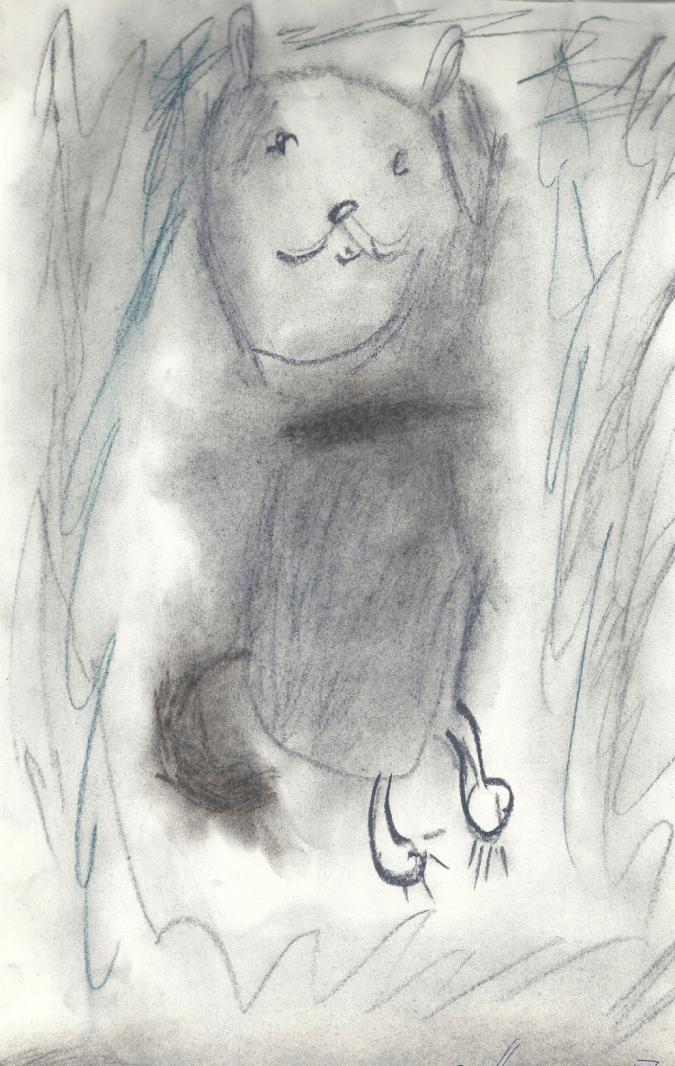 Авторы:
Дети старшей группы №3  
Воспитатель  Архипова М.В.
ГОУ  ЦРР – д.с. №26
г. Москва
   2011г.
Жила-была одна задумчивая кошка.
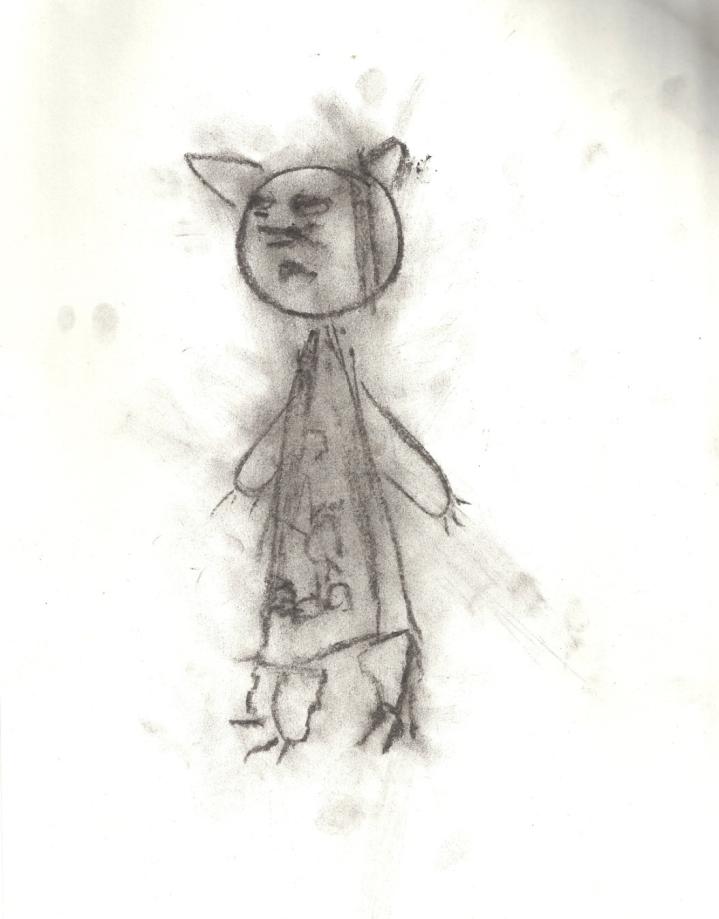 Грузкова Алина
Она любила сидеть на подоконнике и смотреть в окно.
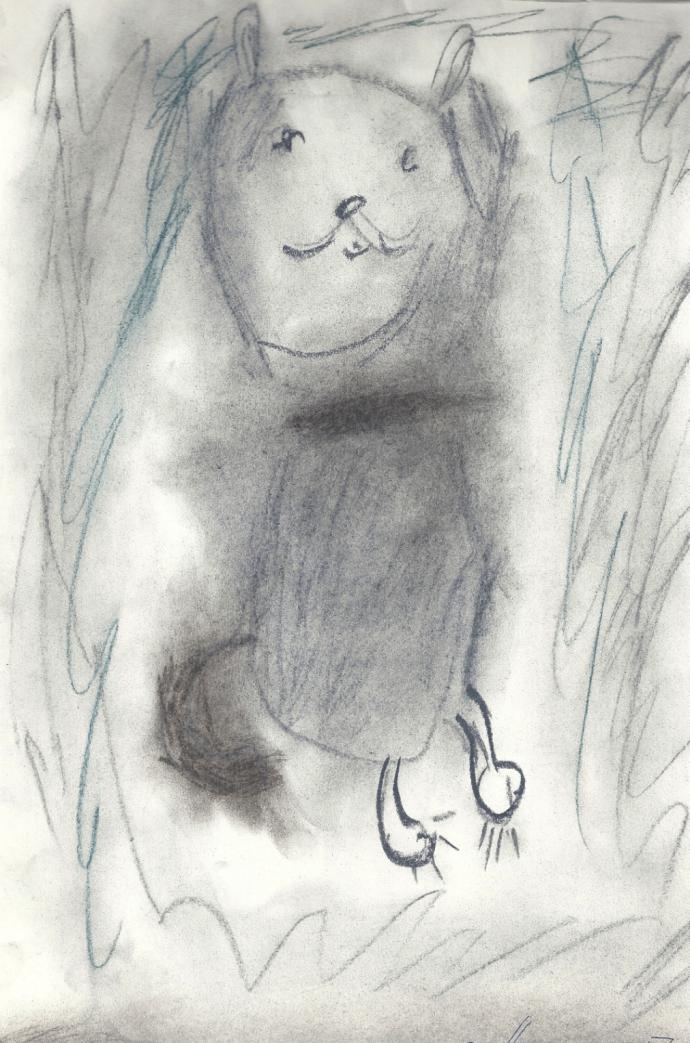 Горшков Арина
Однажды она увидела целую компанию гуляю-
щих на улице кошек.
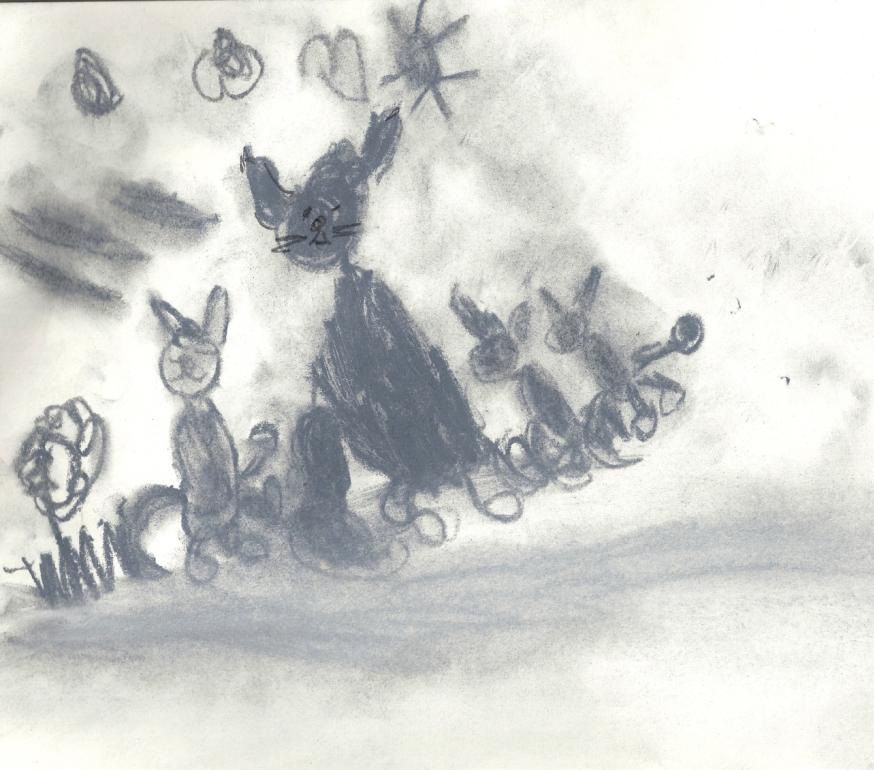 Шаповаленко Василиса
«А не пойти ли и мне погулять?» - подумала кошка. 
И через минуту она уже гордо вышагивала по 
улице высоко подняв хвост.
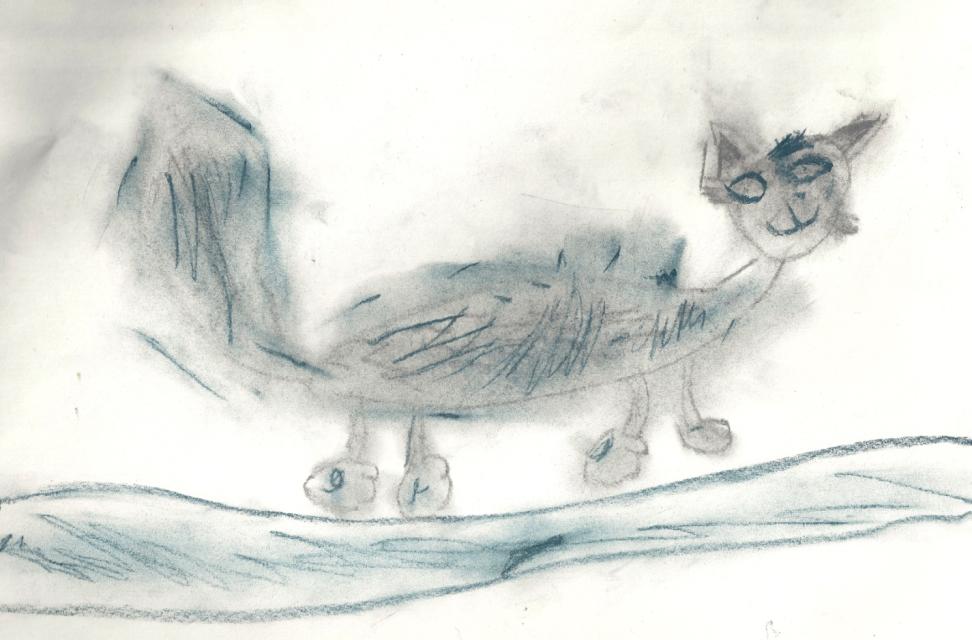 Браганец Саша
Но все-таки это была задумчивая кошка, она 
остановилась, села и задумалась
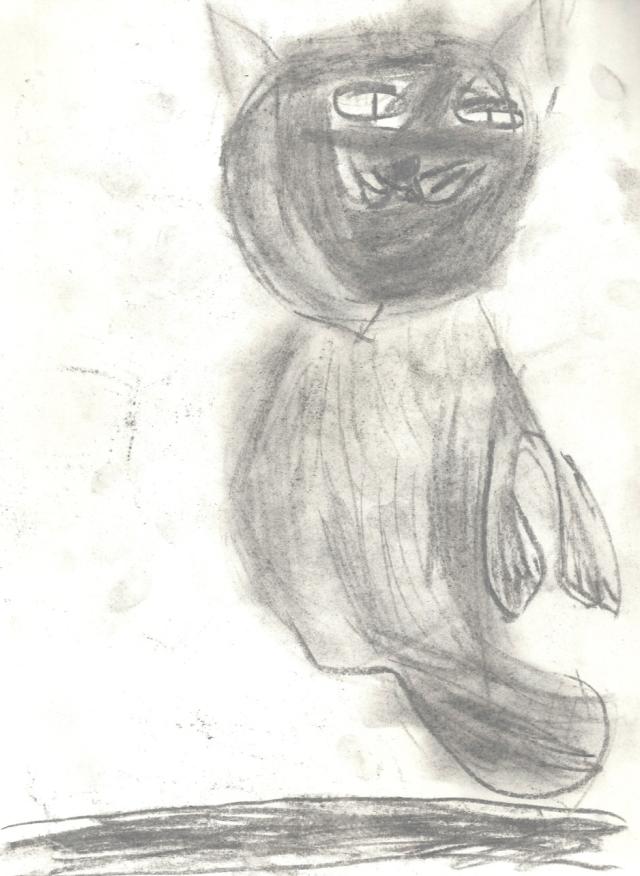 Русанова Аня
Вдруг она увидела компанию кошек и 
крикнула им  - «Привет!», но они даже не 
посмотрели в ее сторону.
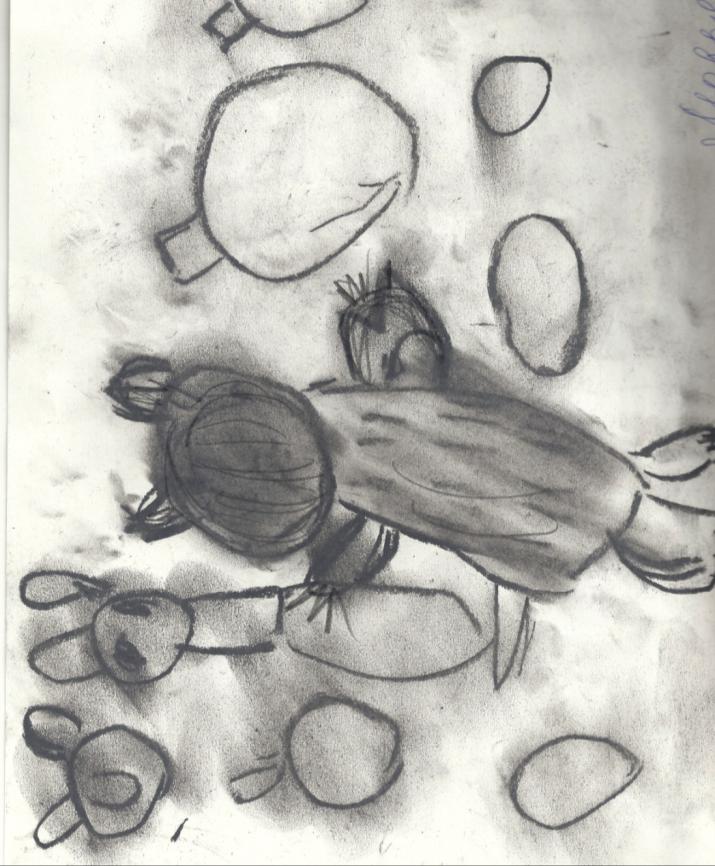 Исмаилова Марьям
Кошка так удивилась, что глаза ее стали большие 
и круглые.
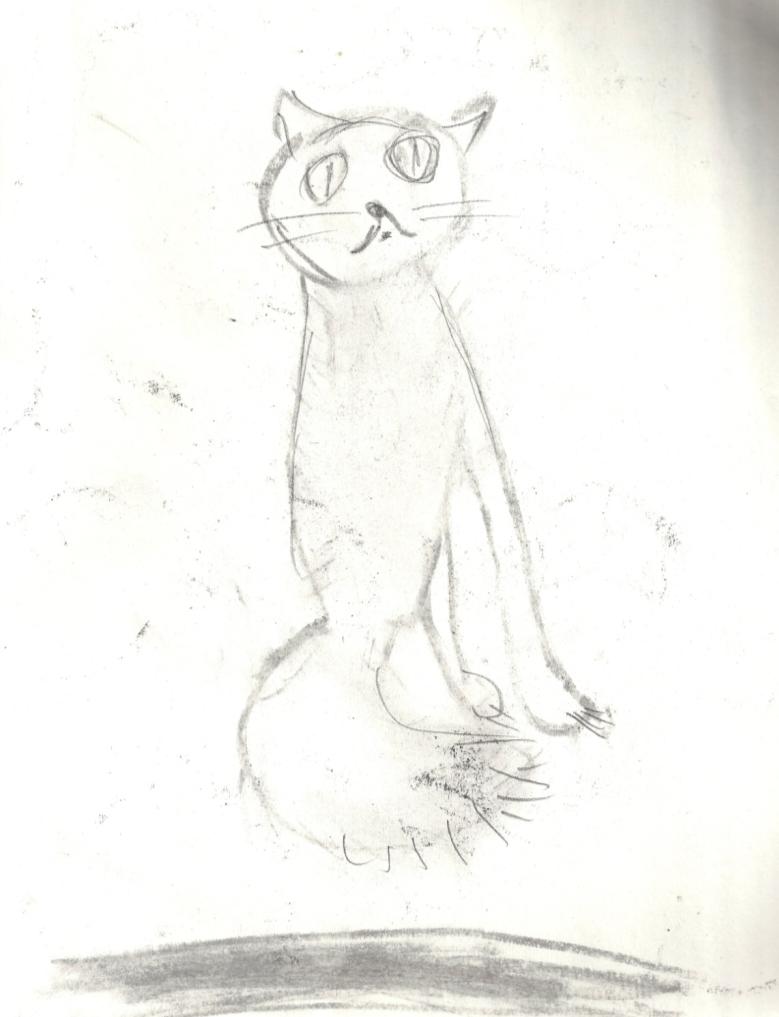 Литвинова Надя
И решила наша кошка, что будет пиратом и тогда 
все ее будут бояться и не будут поворачиваться к 
ней спиной.
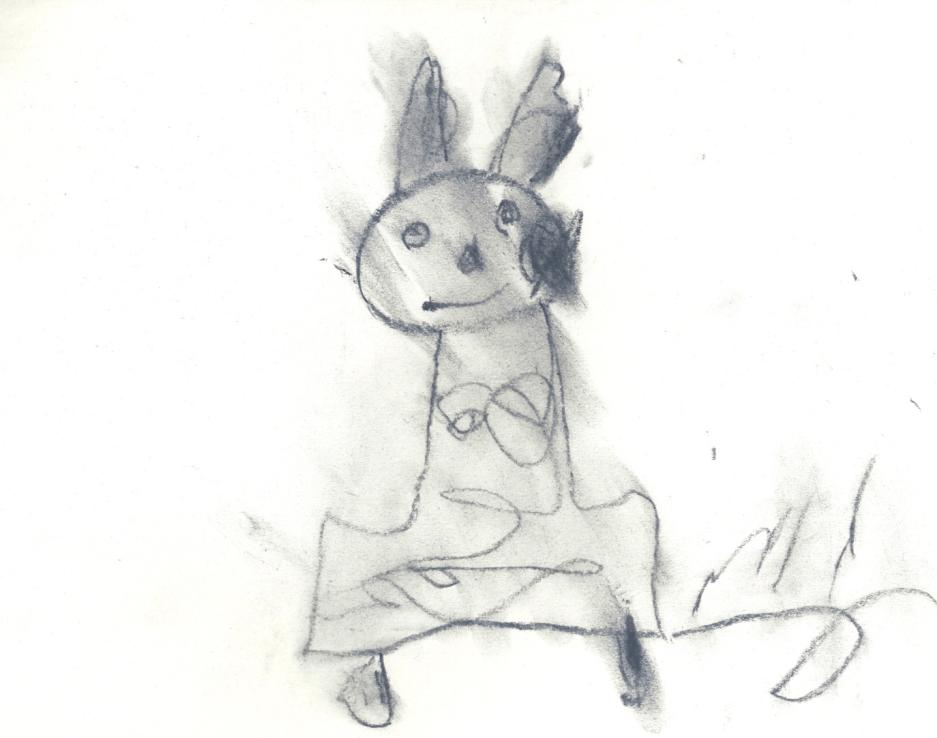 Усачев Кирилл
Но кошка была не простая, а задумчивая, она 
села и задумалась: «Нет не буду я пиратом!». 
И она снова стала серой и пушистой.
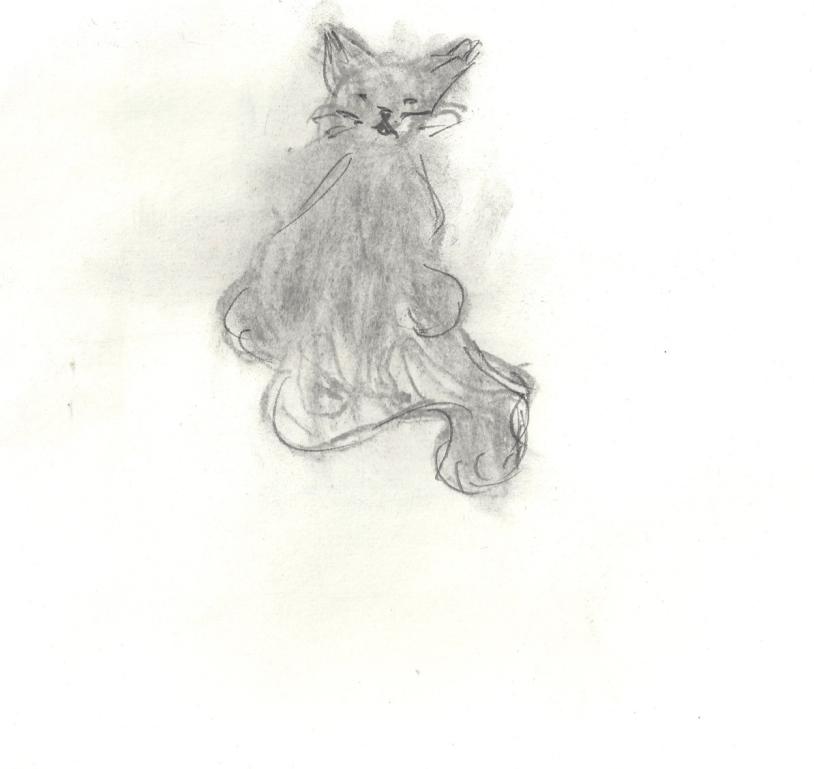 Осипова София
Задумчивая кошка вернулась домой ,легла на свой 
любимый диван и уснула.
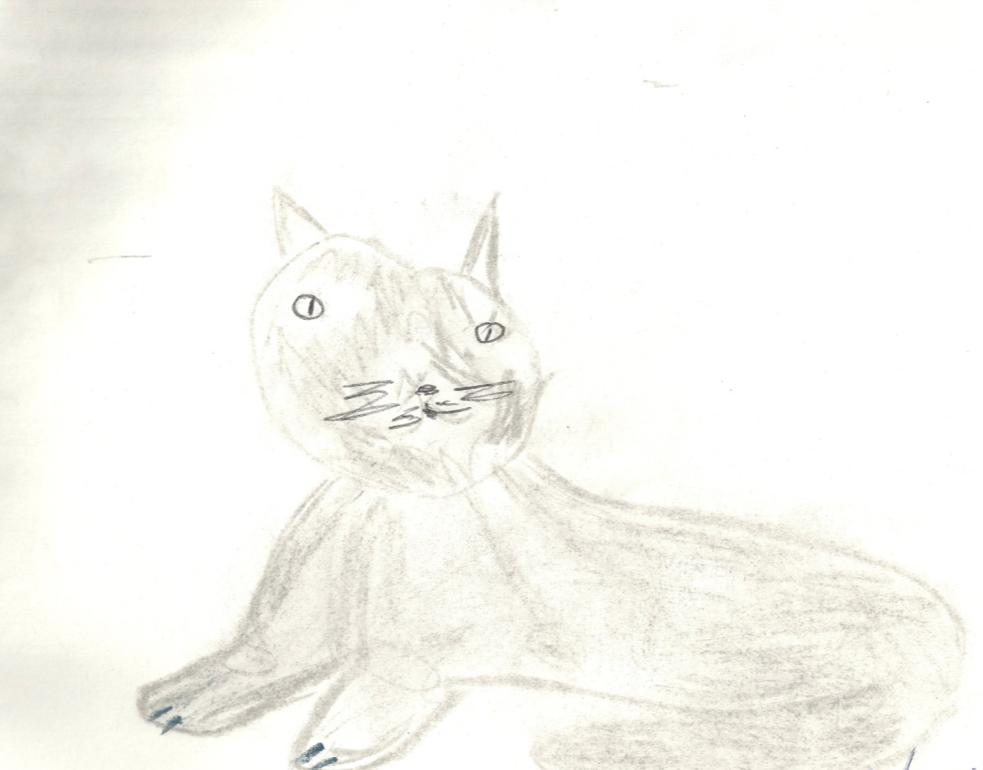 Демченко Арина
И приснился ей сон…любимые мышки.
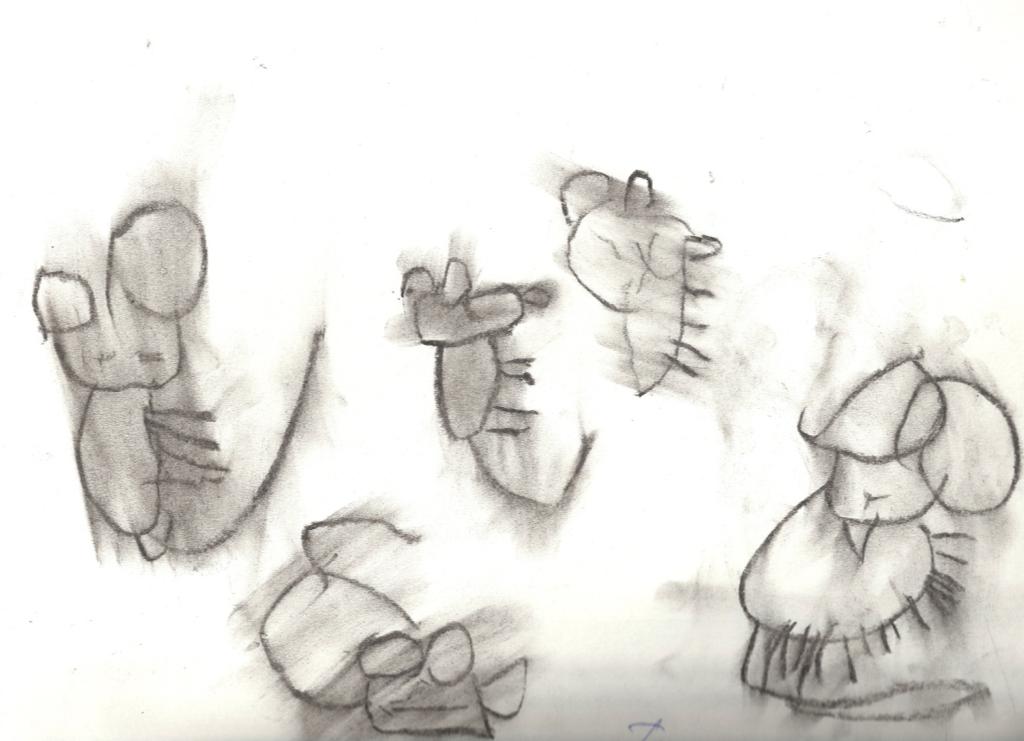 Петров Глеб
Мышек было много, целая семья, они бегали, 
веселились, играли в прятки.
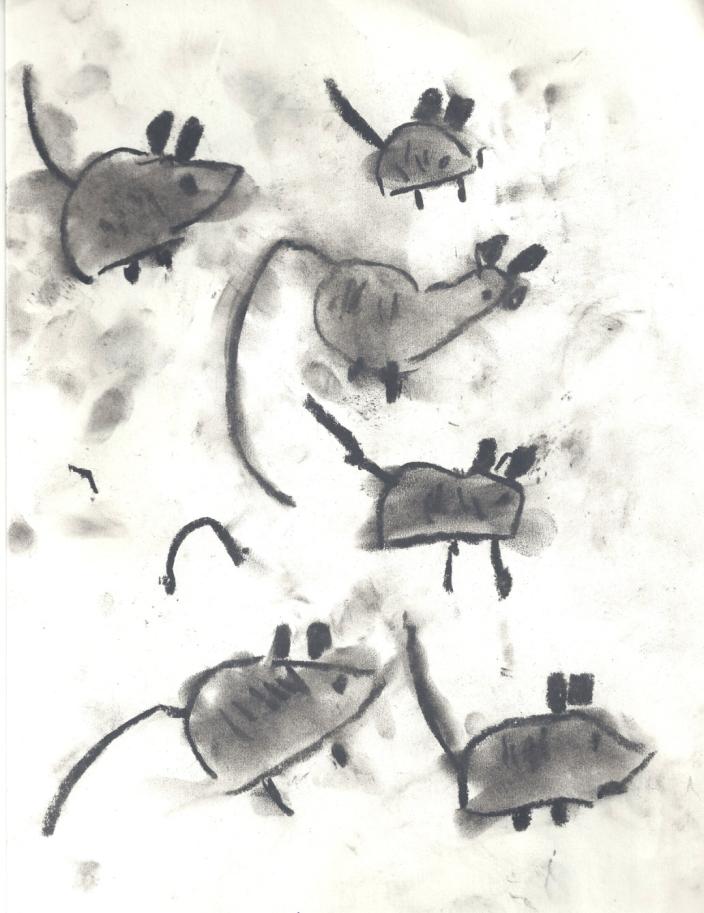 Воробьева Маша
Но вот взрослые мыши отправились в свою 
норку и позвали малышей, но они не послушались 
и продолжали играть дальше.
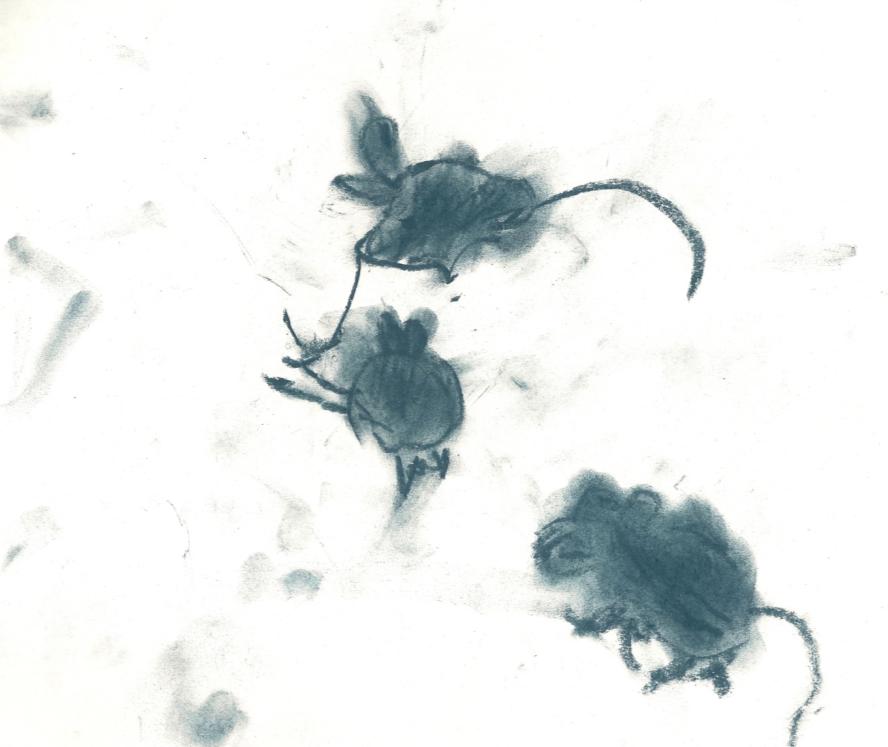 Воробьева Арина
Тогда взрослые мыши стали ругать малышей и 
еще громче звать домой.
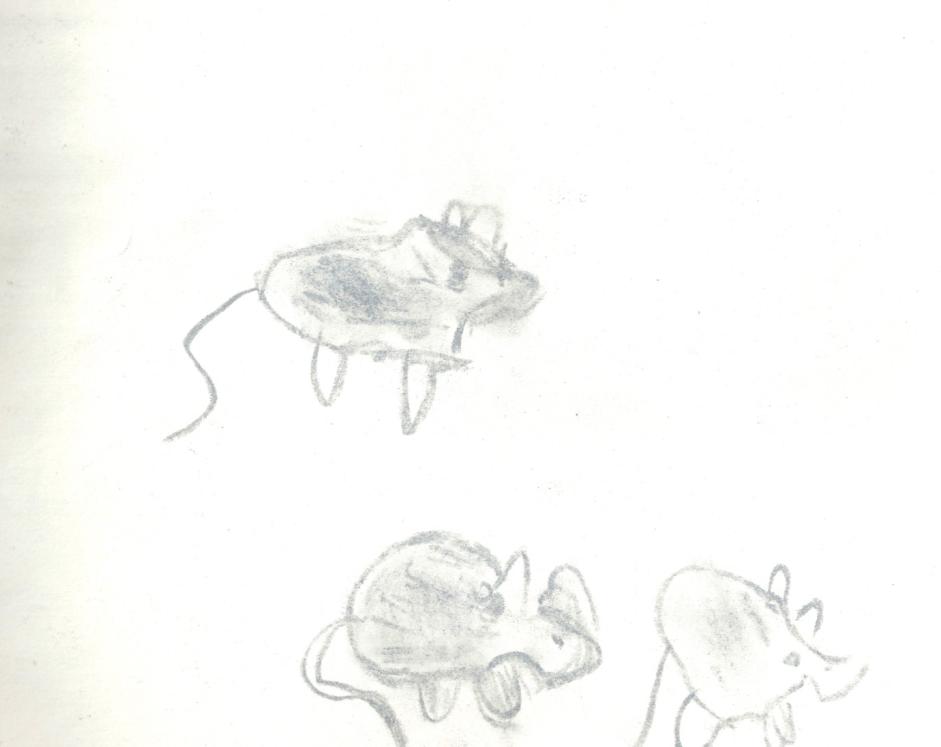 Малюгин Сева
И тут наша задумчивая кошка вскочила…
но это был сон.
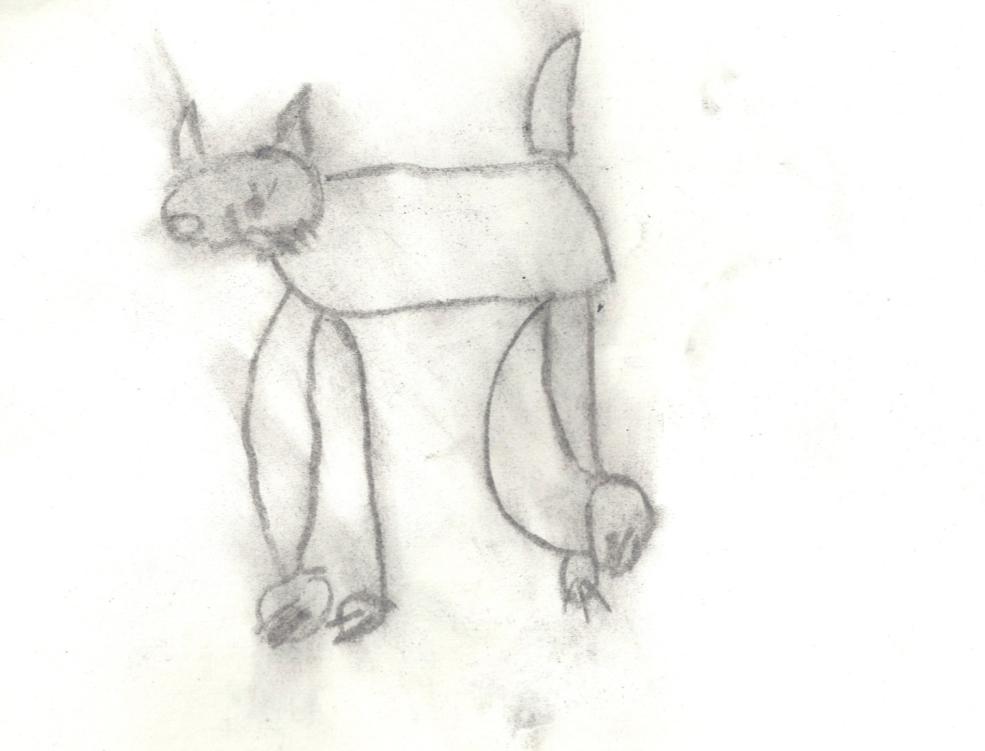 Дорошина Алина
В это время кто-то постучался в окно. Это оказался 
воробей.
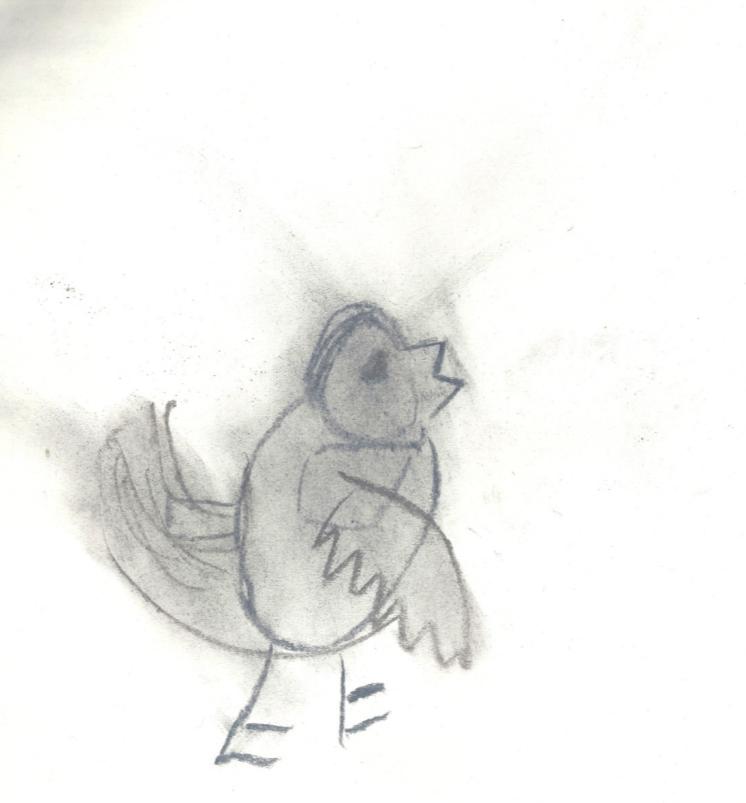 Орлов Артур
Воробей рассказал задумчивой кошке, что  он
прилетел из леса, где встретил трех веселых 
зайчат.  Зайчата так весело и громко играли….
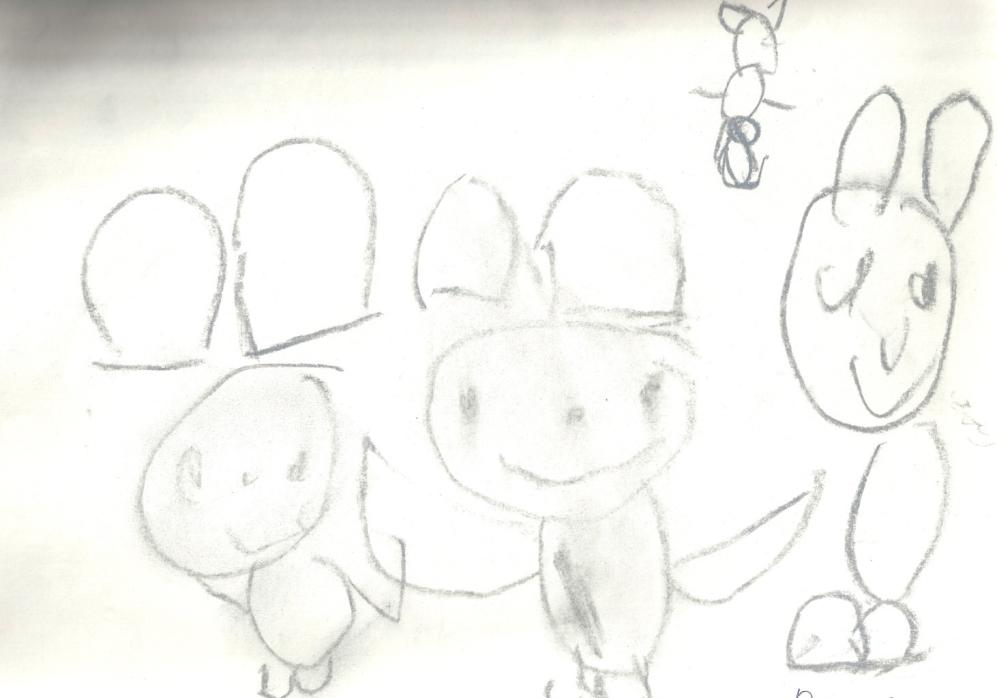 Варюхин Ваня
….что на них заругался их папа заяц.
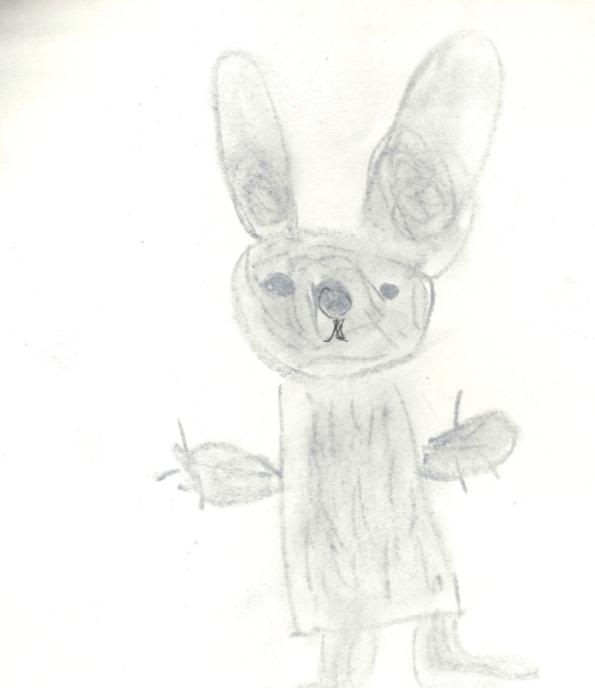 Скворцова Катя
Но зайчата не услышали папу зайца и продолжали
так быстро бегать и прыгать, что было уже  не
понятно где у кого голова, где лапы, где уши…
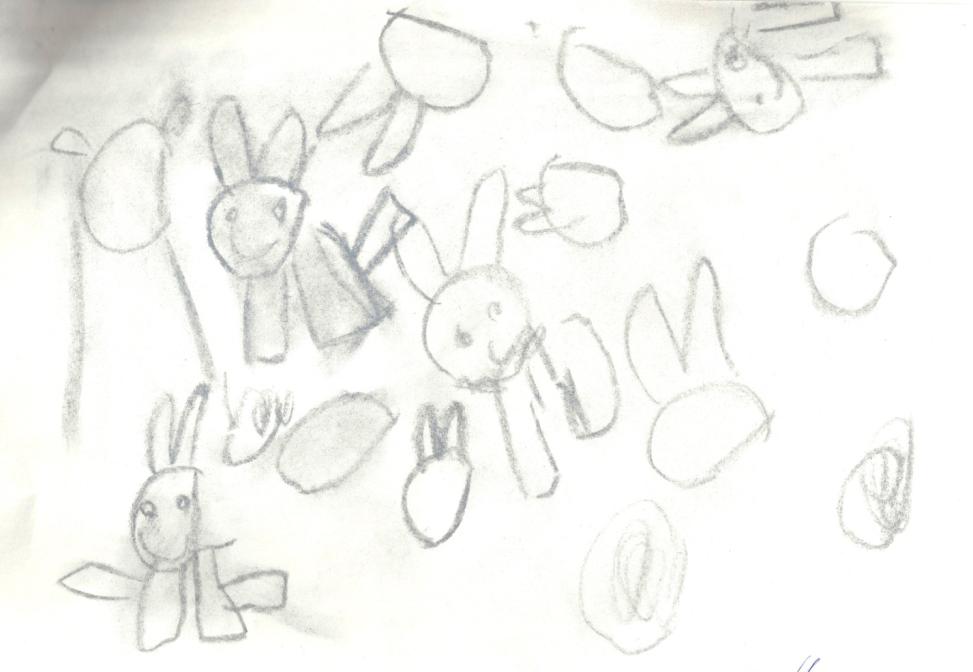 Жданова Алиса
Послушав рассказ воробья задумчивая кошка
подумала, как хорошо что она не видит этих
зайчат, а то бы они ее очень расстроили…
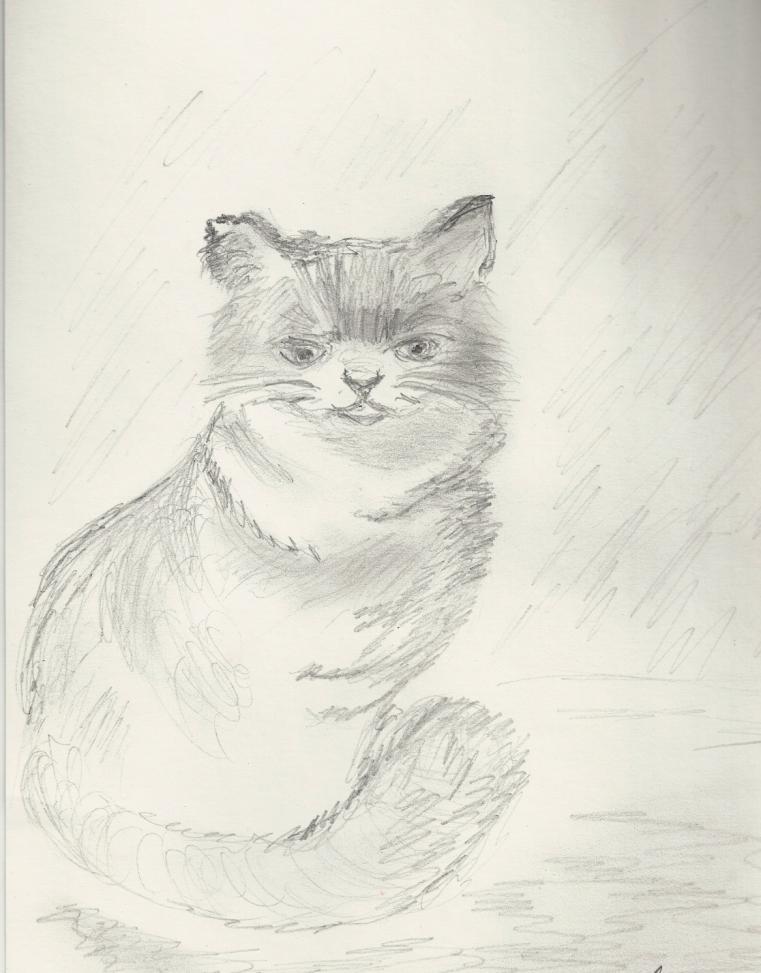 Воспитатель Архипова М.В.
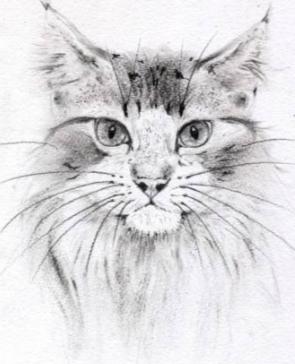 Государственное образовательное учреждение  Центр развития ребенка – детский сад № 26 Южного окружного управления образования города Москвы
Адрес: 117534 Москва, Кировоградская ул., д. 42 А
Телефон: +7 (495) 387-32-14,  лекотека +7 (495) 675-27-99
E-mail: dou26@sinergi.ru
Факс: + 7 (495) 387-32-14
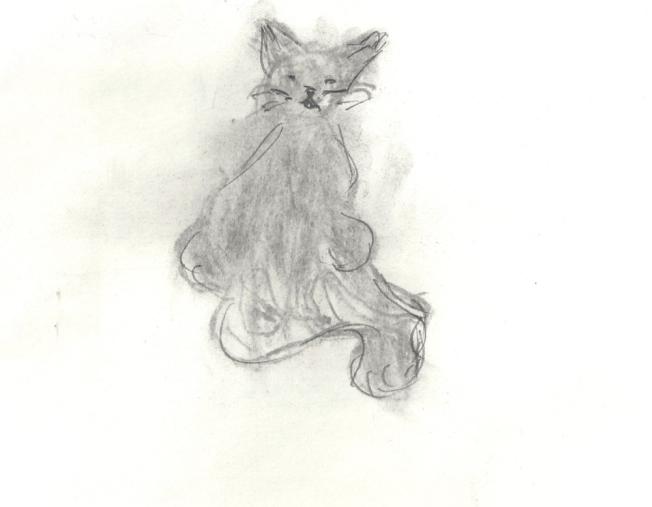